Pharmaceutical round-up: competition, regulation and Covid-19Chaired by Pat Treacy of Bristows
WEDNESDAY 15 JULY at 2pm
Kelyn Bacon QC 
David Scannell QC
Sarah Ford QC
Jemima Stratford QC
Emily MacKenzie
brickcourt.co.uk 
+44(0)20 7379 3550
Pharmaceutical round-up: competition, regulation and Covid-19
Kelyn Bacon QC 

Pfizer & Flynn v CMA
brickcourt.co.uk 
+44(0)20 7379 3550
Flynn & Pfizer v CMA (substance)
Decision of CMA (7 December 2016) fined Pfizer and Flynn for abuse of dominance by excessive pricing of phenytoin sodium capsules, following genericisation of product
Abuse finding based on cost-plus analysis providing for ROS of 6% (drawn from PPRS); rejected comparison with phenytoin sodium tablets
Judgment of CAT (7 June 2018) upheld dominance finding but set aside abuse finding – CMA should have considered range of analyses to establish benchmark price, and should not have ignored tablet comparison. Remitted to CMA
Court of Appeal (10 March 2020) largely rejected CMA’s appeal and upheld CAT’s construction of United Brands, and requirement for CMA to determine abuse by reference to a benchmark. But clarified that (1) CMA not required to establish benchmark price or to use multiple methodologies in all cases; (2) economic value must be taken into account as part of analysis but is not an additional test. No appeal by CMA
brickcourt.co.uk 
+44(0)20 7379 3550
Flynn & Pfizer v CMA (costs)
Historic position of CAT: “starting point” of costs following the event, but all relevant factors taken into account
Court of Appeal in BT v Ofcom (14 November 2018) allowed appeal on basis of Bradford v Booth line of cases
CAT (29 March 2019) maintained usual approach for competition appeals and ordered CMA to pay part of costs of Flynn and Pfizer (taking account of points on which both appeals had failed)
Court of Appeal (12 May 2020) allowed CMA’s appeal following BT v Ofcom and made no order for the costs of the substantive CAT appeal
Pfizer and Flynn have both sought permission to appeal to Supreme Court
brickcourt.co.uk 
+44(0)20 7379 3550
Pharmaceutical round-up: competition, regulation and Covid-19
David Scannell QC 

Paroxetine
brickcourt.co.uk 
+44(0)20 7379 3550
Paroxetine, c-307/18, eu:c:2020:52
PROCEDURAL HISTORY
12 February 2016: 		CMA Decision in Paroxetine
February – March 2017: 	CAT hearing
8 March 2018:			CAT Judgment Generics (UK) & Ors v CMA [2018] CAT 4
27 March 2018: 		Order for Reference

22 January 2020: 		Opinion of AG Kokott
				Generics (UK) & Ors v CMA, C-307/18, EU:C:2020:28
30 January 2020:		Judgment of the Court (4th Chamber)
				Generics (UK) & Ors v CMA (Paroxetine), C-307/18, EU:C:2020:52

?				Final Determination by CAT
brickcourt.co.uk 
+44(0)20 7379 3550
Paroxetine, c-307/18, eu:c:2020:52
Potential Competition (Paroxetine, [58])
Originator (whose product patent has expired but whose process patent has not) and generic (preparing to enter market), who are in dispute as to validity and infringement, can be potential competitors if the generic has:
“a firm intention and an inherent ability to enter the market”
	+
“market entry does not meet barriers to entry that are insurmountable”
Object (Paroxetine, [111])
Settlement agreement between potential competitors can be a restriction by object if:
“clear from all the information available that the net gain from the transfers of value by the [originator] in favour of the [generic] can have no other explanation than the commercial interest of the parties to the agreement not to engage in competition on the merits”
“unless the settlement agreement concerned is accompanied by proven pro-competitive effects capable of giving rise to a reasonable doubt that it causes a sufficient degree of harm to competition.”
cf Judgment of 2 April 2020 in Budapest Bank, C-228/18, EU:C:2020:265.
brickcourt.co.uk 
+44(0)20 7379 3550
Paroxetine, c-307/18, eu:c:2020:52
Effect (Paroxetine, [122])
Not necessary to show that either party “would probably have been successful” in the proceedings, or that the parties “would probably have concluded a less restrictive settlement agreement”

Market definition (Paroxetine, [140])
Generic versions of the originator’s medicine must be taken into account, even though these versions are not yet on the market, if the generics “are in a position to present themselves within a short period on the market concerned with sufficient strength to constitute a serious counterbalance to the [originator] already on that market”

Abuse (Paroxetine, [172])
A strategy that leads to a set of settlements can be an abuse if the strategy has the capacity to restrict competition and, “in particular, to have exclusionary effects, going beyond the specific anticompetitive effects of each of the settlement agreements that are part of the strategy”
brickcourt.co.uk 
+44(0)20 7379 3550
Pharmaceutical round-up: competition, regulation and Covid-19
Sarah Ford QC 

Teva v Chiesi
brickcourt.co.uk 
+44(0)20 7379 3550
TEVA UK LIMITED v CHIESI PHARMACEUTICI sPa [2020] ewhc 1311 (Pat)
Does the provision of sensitive information by way of disclosure in patent proceedings contravene Article 101 TFEU and/or the Chapter I Prohibition in the Competition Act 1998?

Sensitive information

Potential competitors:  Case C-307/18 Generics (UK) & Ors (Paroxetine) ECLI:EU:C:2020:52

A single instance of provision of information can give rise to anticompetitive information exchange: Case C-8/08 T-Mobile ECLI:EU:C:2009:343
brickcourt.co.uk 
+44(0)20 7379 3550
Judgment of Birss J (2 June 2020):
Teva and Chiesi could be regarded as potential competitors [48]. 
Absent some form of collusion, Article 101 TFEU and the Chapter I Prohibition do not apply at all [49]. The minimum level of collusion recognised by Article 101 TFEU is a concerted practice, where “practical cooperation …is knowingly substituted for the risks of competition.” [50]
Provision of information between undertakings can itself amount to collusion [52]. 
Sham litigation [55].
An exchange pursuant to disclosure obligations in properly constituted patent litigation is not collusion [56]. 
Ancillary restraint doctrine: [58]-[60].
brickcourt.co.uk 
+44(0)20 7379 3550
Pharmaceutical round-up: competition, regulation and Covid-19
Jemima Stratford QC 

Covid-19 and medicines/vaccine development
brickcourt.co.uk 
+44(0)20 7379 3550
Balancing speed and safety: authorisation of covid-19 vaccines and medicines
?




?
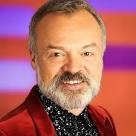 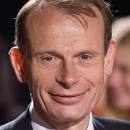 brickcourt.co.uk 
+44(0)20 7379 3550
The Basics
Directive 2001/83/EC on the Community code relating to medicinal products for human use (implemented by the Human Medicines Regulations 2012)
MHRA: national application; decentralised applications; mutual recognition
Regulation (EC) No. 726/2004 – centralised applications (mandatory for e.g. biotechnological products)
EMA’s Committee for Medicinal Products for Human Use (“CHMP”) → Commission Decision
Tests and trials, including pre-clinical and clinical (Phases I – V)
brickcourt.co.uk 
+44(0)20 7379 3550
Covid-19 – some specifics
Delivering a vaccine to the population: the role of NHS England, CCGs, NICE and the JCVI (S/S Directions → NHS England/CCGs; JCVI “advice on deployment”)
Procurement issues?
Tools for regulatory flexibility (EU “Q&As on regulatory expectations for medicinal products for human use during the Covid-19 pandemic” and MHRA Guidance)
Accelerated Assessment (Article 14(9) of Reg 726/2004)
Temporary authorisation (Article 5(2) Directive 2001/83)
Conditional authorisation  (Article 22 Directive; Article 14a Regulation; Regulation 507/2006)
EMA Covid-19 pandemic Task Force (e.g. emergency “rolling review” procedure)
Brexit
brickcourt.co.uk 
+44(0)20 7379 3550
Pharmaceutical round-up: competition, regulation and Covid-19
Emily MacKenzie

R (Bayer & Novartis) v CCGs
brickcourt.co.uk 
+44(0)20 7379 3550
R (Bayer; Novartis) v NHS Darlington CCG and O’rs [2018] EWHC 2465; [2020] EWCA Civ 449
Two drugs are licensed to treat wet-AMD (Eylea, Lucentis) 
Avastin is licensed to treat cancer, not to treat wet-AMD (or for ophthalmic use at all), but it is cheaper than Eylea/Lucentis 
12 Northern CCGs adopted a policy that Avastin should be “preferred treatment option” for wet-AMD
Bayer (Eylea) and Novartis (Lucentis) issue judicial review. 2 main grounds:
The policy is predicated on the supply of compounded Avastin that is unlawful under the EU medicines regime (i.e. Directive 2001/83)
Even if the supply is lawful, a policy asking doctors to prefer unlicensed/off-label products unlawfully undermines the EU medicines regime.
brickcourt.co.uk 
+44(0)20 7379 3550
Whipple J (first instance) rejected claim. 
Court of Appeal agreed (though some different reasoning). Essential conclusions of the CA:
EU case law (especially Case C-525/11 Apozyt) meant that the supply of compounded Avastin would not require a marketing authorization provided that:
The compounding is carried out on the basis of an individual prescription issued in advance
The compounding process does not result in a modification of Avastin
So compounded Avastin could lawfully be supplied either by (i) the same Trust, or (ii) a different trust, or (iii) (possibly) a commercial compounder (though the lawfulness of this was unclear)
A whole vial of Avastin could also be used (though the CA found that this was an irrelevance, as the policy was concerned only with the use of compounded Avastin)
The Policy did not unlawfully undermine the EU medicines regime: the issues raised (e.g. the lack of safety guarantees) might in principle call into question whether the CJEU was right to recognise the Apozyt exemption at all, “that boat has sailed”
brickcourt.co.uk 
+44(0)20 7379 3550
Implications?

NHS may save costs by systemically preferring unlicensed/off-label medicines
Does not matter that pharmaceutical companies must invest substantially if they wished to market the product that way – issue re incentives 
What degree of evidence re safety/efficacy is required?
What quality control procedures apply?
Further regulation required?
brickcourt.co.uk 
+44(0)20 7379 3550
Pharmaceutical round-up: competition, regulation and Covid-19Chaired by Pat Treacy of Bristows
WEDNESDAY 15 JULY at 2pm
Kelyn Bacon QC 
David Scannell QC
Sarah Ford QC
Jemima Stratford QC
Emily MacKenzie
brickcourt.co.uk 
+44(0)20 7379 3550